Name: __________________________
May 20th -23rd
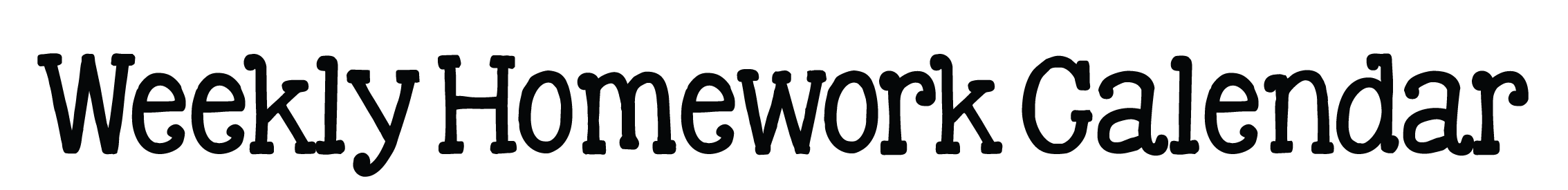 Parent Signature: _________________________________________